AIM: Evaluate how the Five Themes of Geography can be applied to the study of history.
Do Now: Where are we right now?
Where are we right now?
Five Themes of Geography Reading.
Relative Location vs. Absolute Location
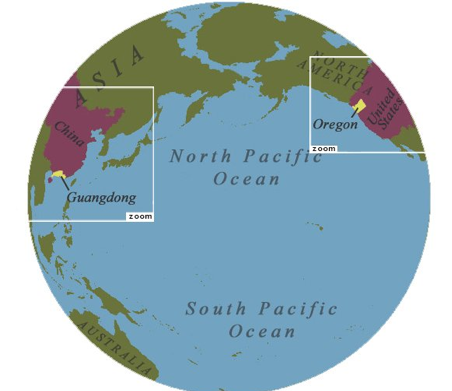 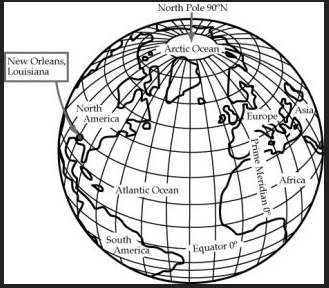 Write down 3 examples of relative location.
How would you describe this place?
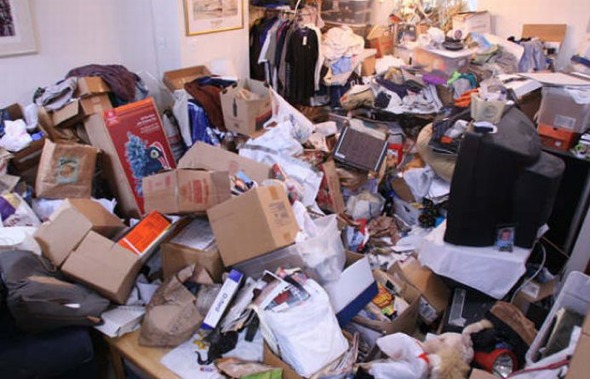 What is one way place can affect someone’s diet?
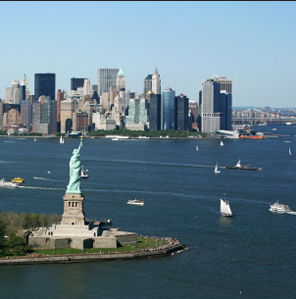 Human-Environmental Interactions
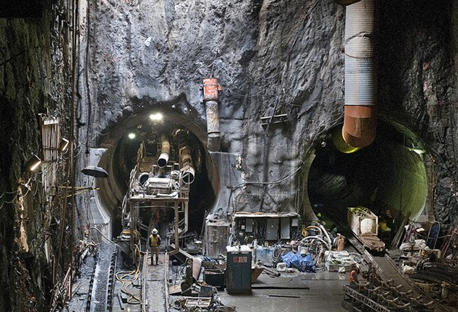 Movement
Where did you or your ancestors come from?


What factors pushed them/you from their homeland?


What factors pushed you/them to the United States?
Formal Regions
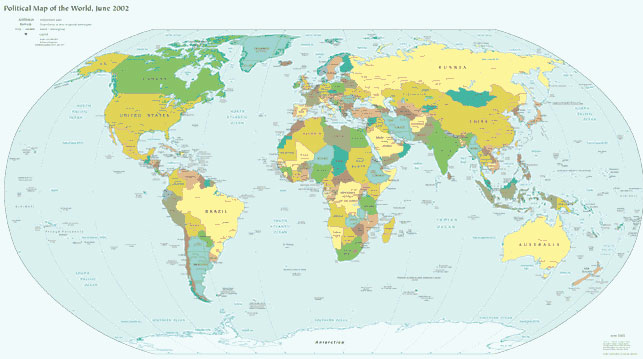 Functional Regions
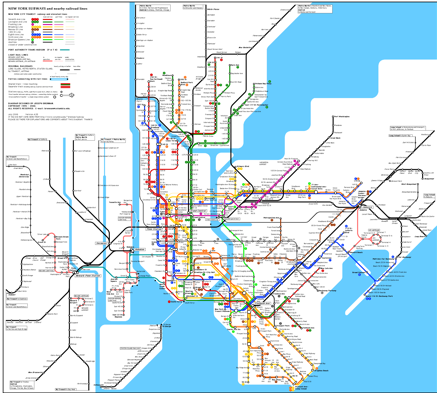 Vernacular Regions/Informal Regions/Perceptual Regions
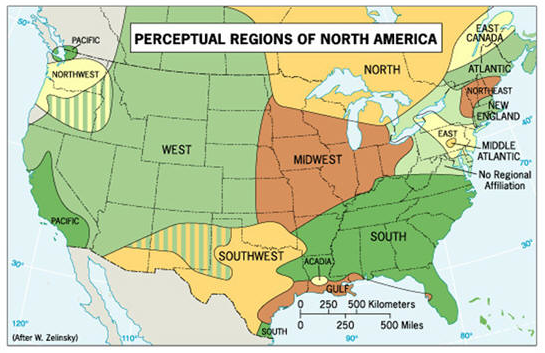